Dissection and Intramural Hematoma after Drug Eluting Balloon Treatment of SFA Occlusion
S. Elissa Altin, MD
Assistant Professor
Yale University Medical School
Diaa Hakim, MD
Clinical Research Scientist
Yale University Medical School
Yulanka Castro, MD
Cardiovascular Disease Fellow
Yale University Medical School
Yulanka Castro, MD
 
I have no relevant financial relationships
History
HPI
64-year-old man presenting with complaints of lifestyle-limiting Rutherford class 3 left lower extremity claudication.

Past Medical History
Coronary artery disease with prior PCI
Diabetes (non insulin dependent)
Active smoker (actively cutting down)
Peripheral arterial disease with right mid SFA drug-coated balloon angioplasty 6 months prior for claudication and resolution of symptoms
History
Physical Exam
HR: 74, BP:130/84
Cardiovascular: regular rate and rhythm, no murmurs, no JVD, bilateral carotid bruits
Extremities: warm, no wounds
Pulses: right popliteal pulse palpable 1+, left popliteal pulse absent with monophasic Doppler signal, DP/PT monophasic signal bilaterally
Ankle-Brachial Index
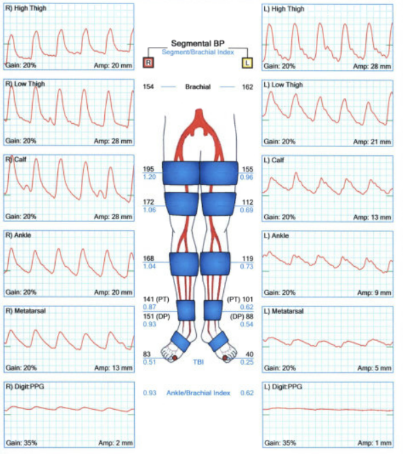 Diagnostic Angiogram – Distal Aorta
Tandem high grade 90% SFA stenosis
[Speaker Notes: tandem high grade 90% stenosis]
Occluded AT with distal DP reconstitution
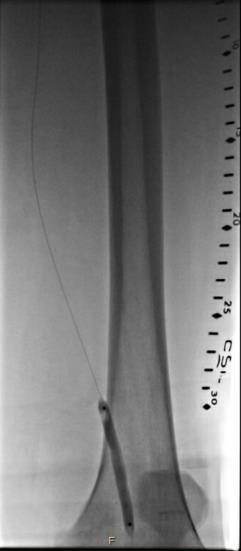 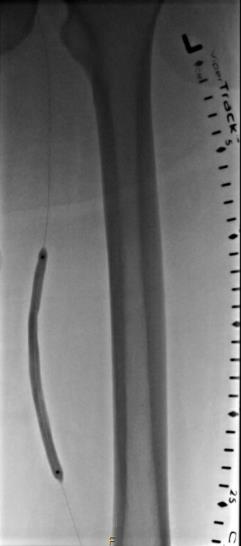 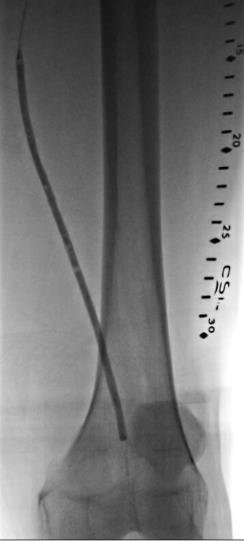 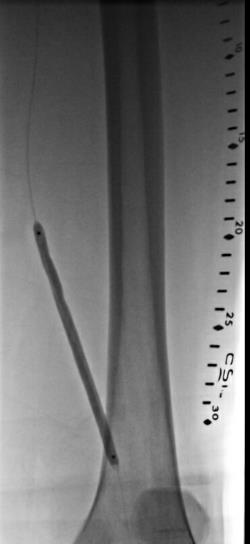 [Speaker Notes: Predilated with 4x200mm Angiosculpt followed by DEB x 3 to entire SFA (6x60mm, 6x120mm, 6x120mm).]
Final result: patent SFA with two vessel runoff
Post-Procedure Course
Patient tolerated procedure well in immediate post-procedure period.

6-hours post procedure developed significant pain and tenderness of the medial thigh with intact pulses.
CTA
Long segmental nonocclusive acute thrombosis with opacification of the peri-arterial venous plexus extending from mid superficial femoral artery to proximal popliteal artery and severe stenosis of the distal SFA.
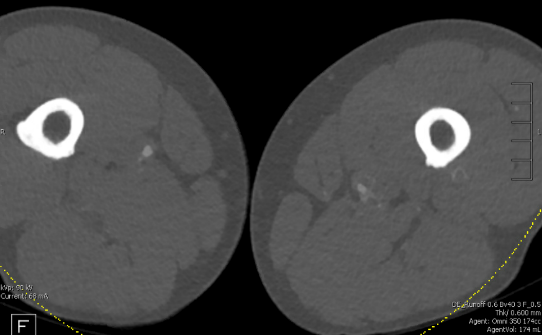 Spiral dissection in mid-distal SFA – Type D
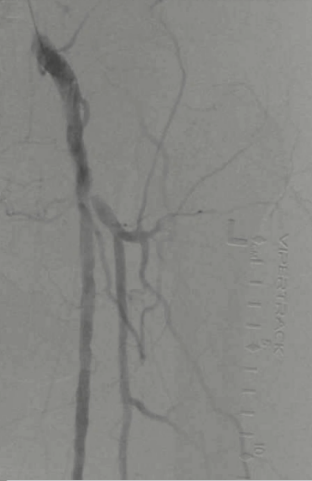 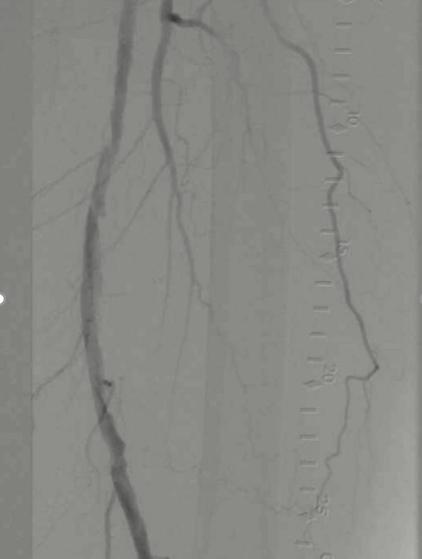 Dissection in distal SFA
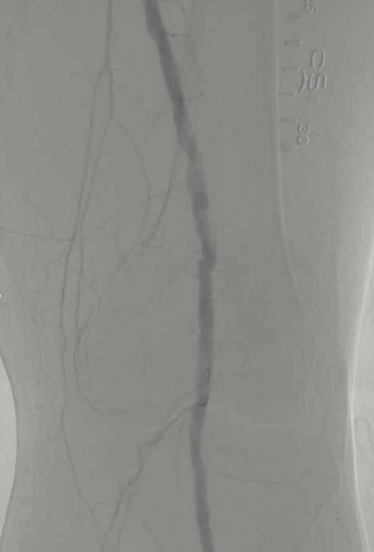 IVUS
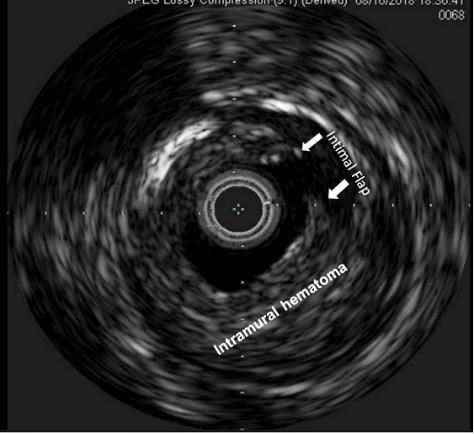 [Speaker Notes: areas of dissection with intramural hematoma.]
Stenting of popliteal to proximal SFA with Zilver PTX
[Speaker Notes: LifeStent 6x100mm and overlapped with a Zilver 6x120mm and another Zilver 6x120mm to the prox SFA. We post dilated with 6x200mm Ultraverse balloon. Final IVUS reveals patent outflow, good stent apposition throughout the SFA/pop with resolution of dissection.]
Conclusions
Plain angiography can miss the presence of a dissection after angioplasty. 

IVUS can reveal the presence of dissections not readily seen in angiography.

Presence of long segments of intramural hematoma poses a higher risk of acute vessel closure.